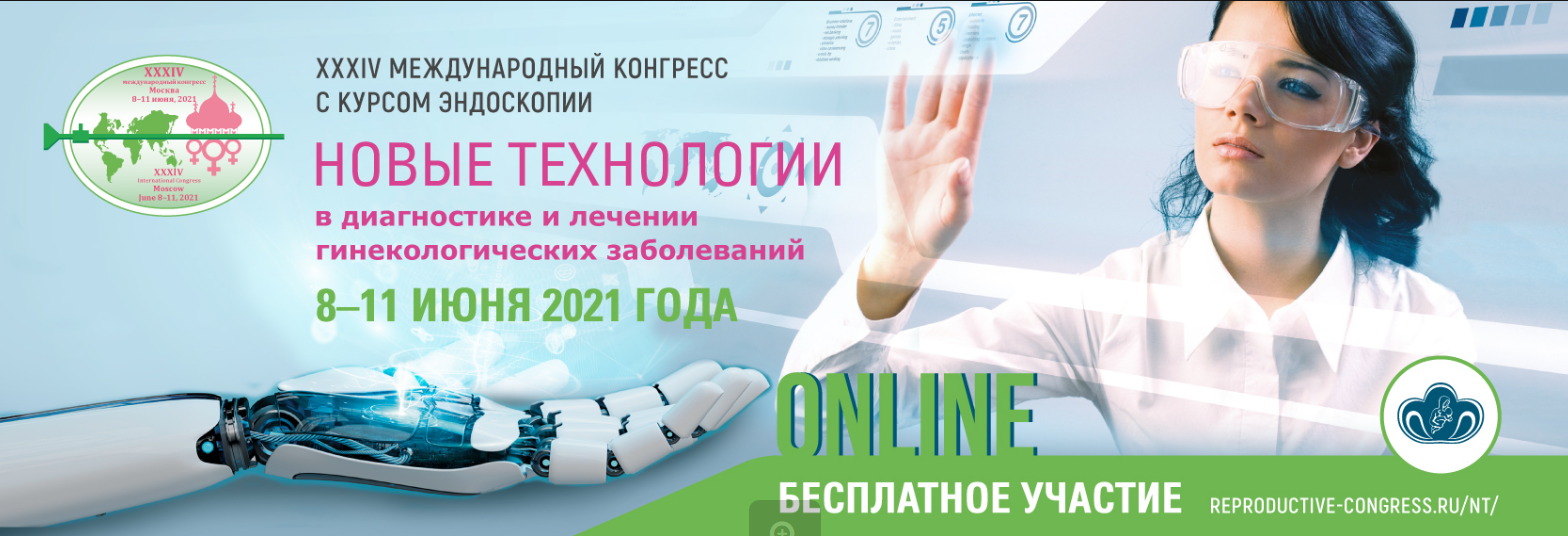 Трансляция из
НМИЦ АГП им. В.И. Кулакова и 
студии РИА НОВОСТИ
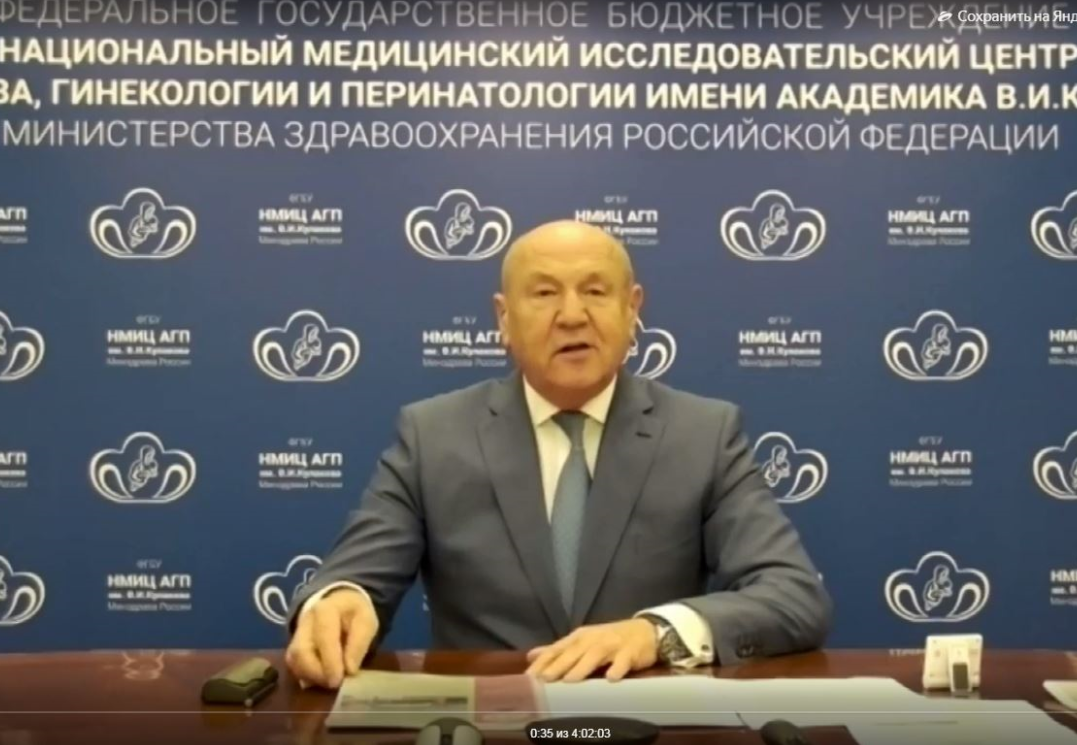 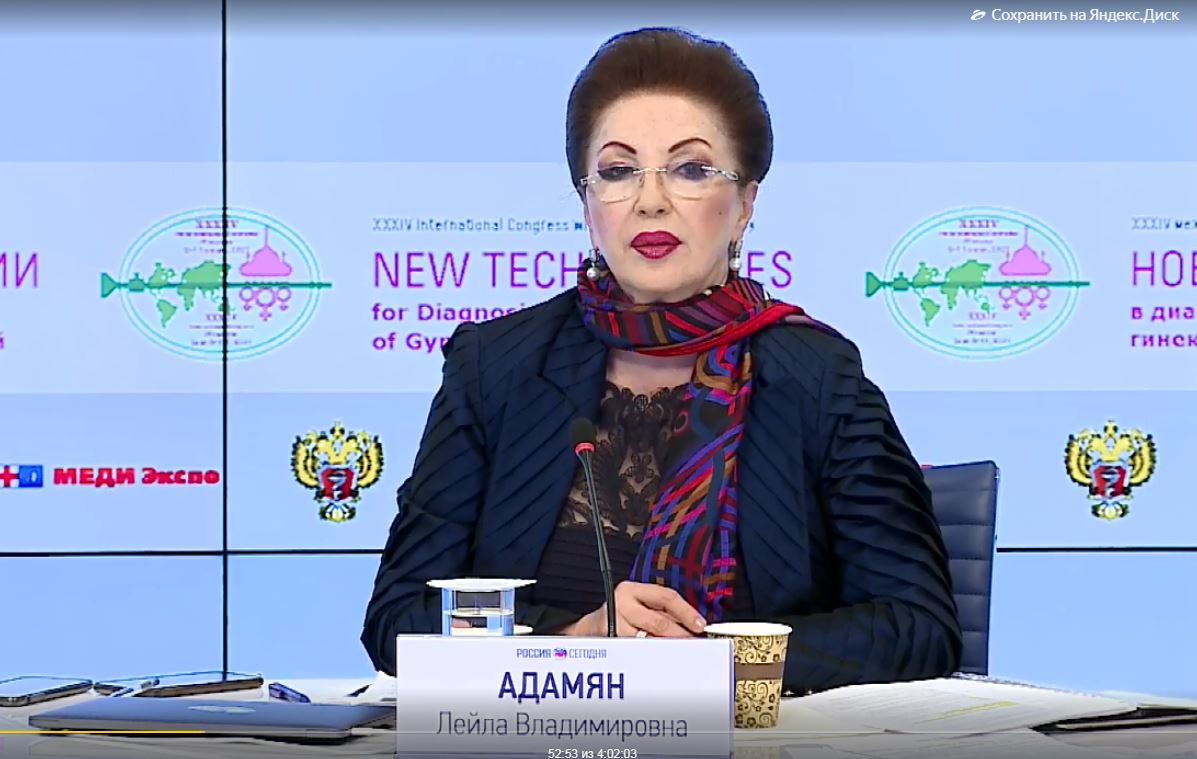 Торжественное открытие
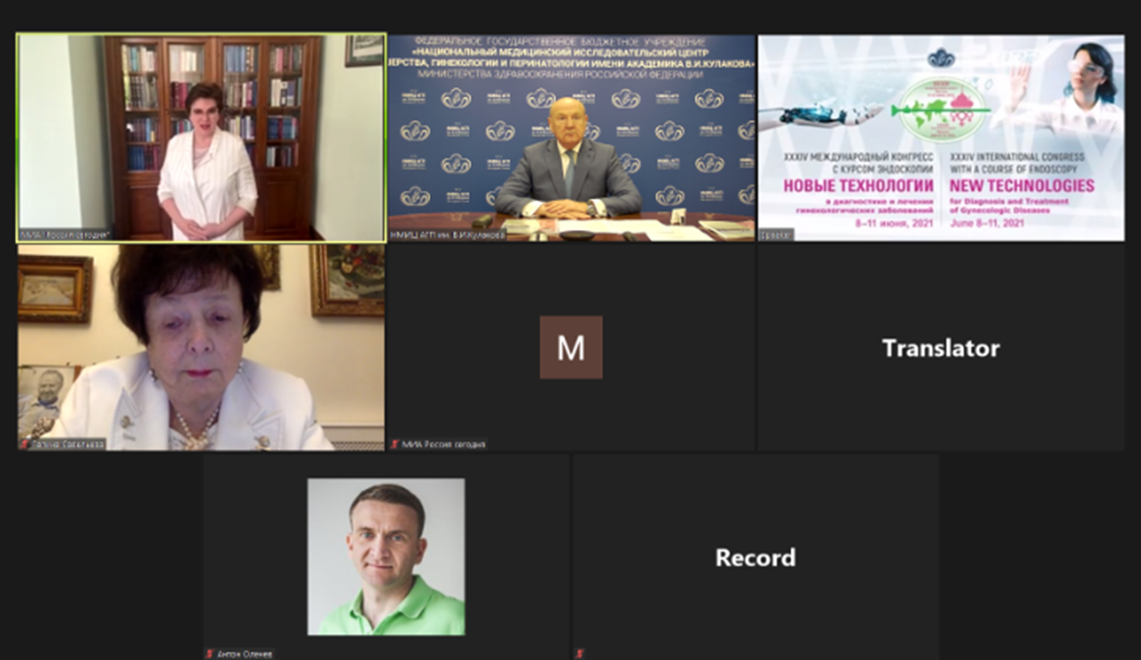 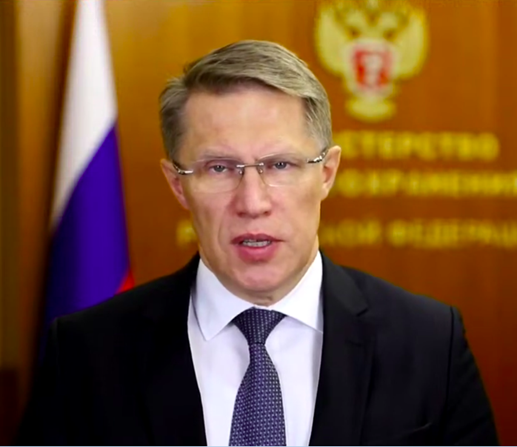 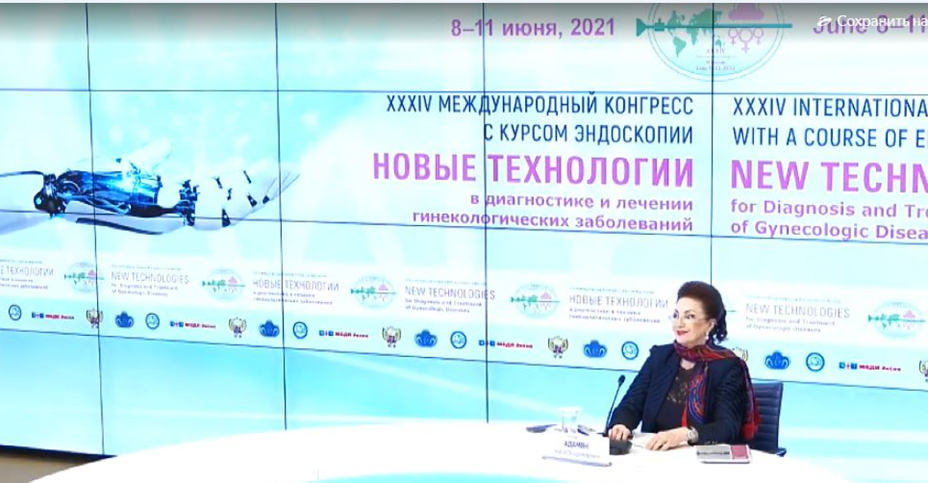 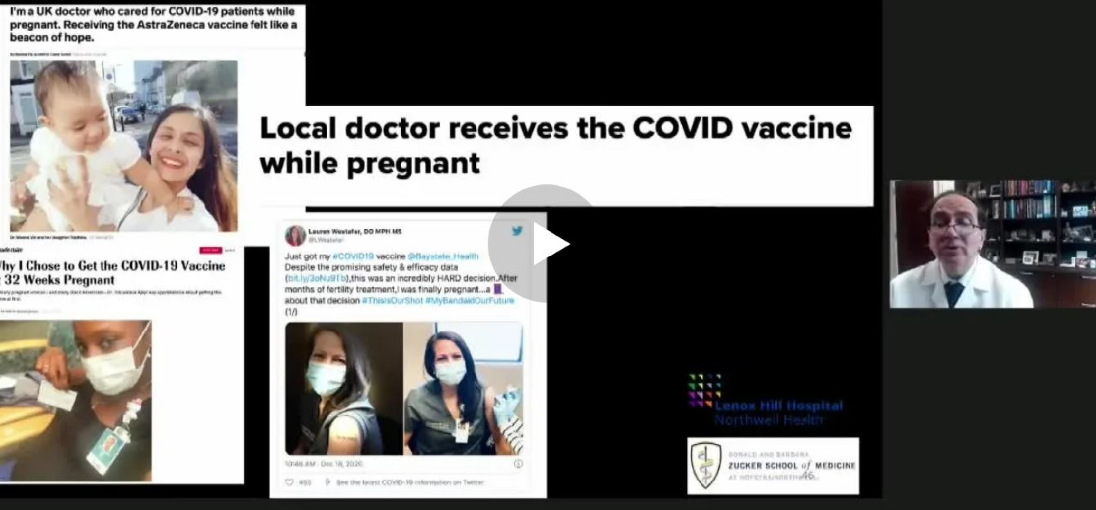 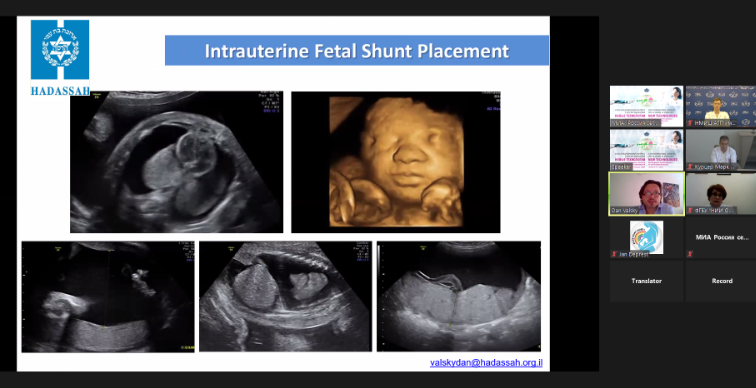 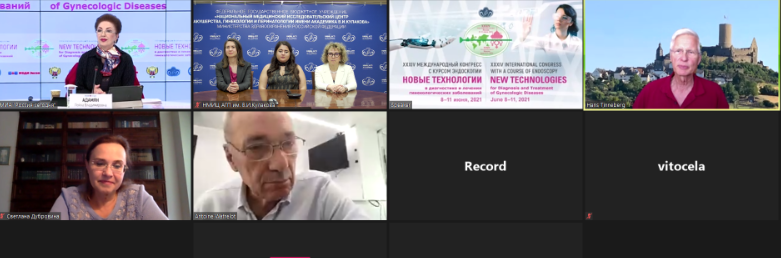 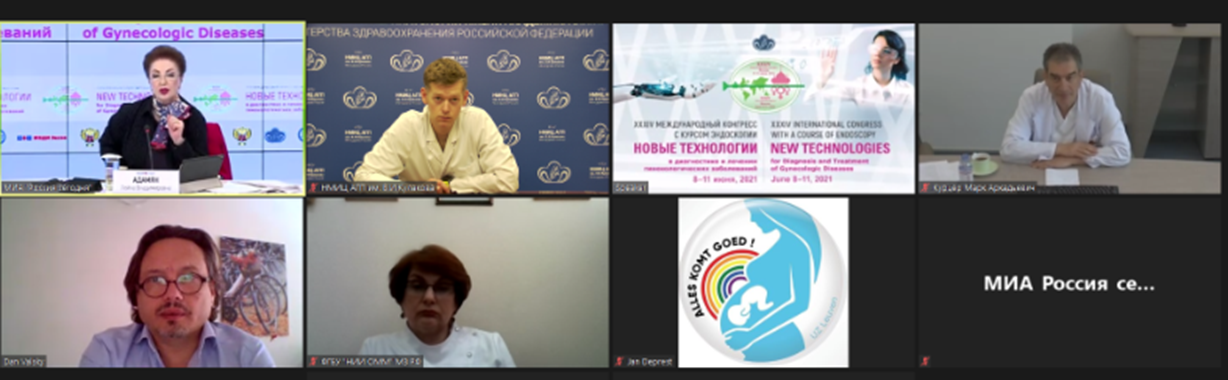 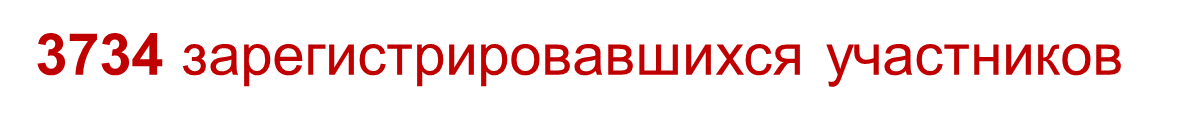 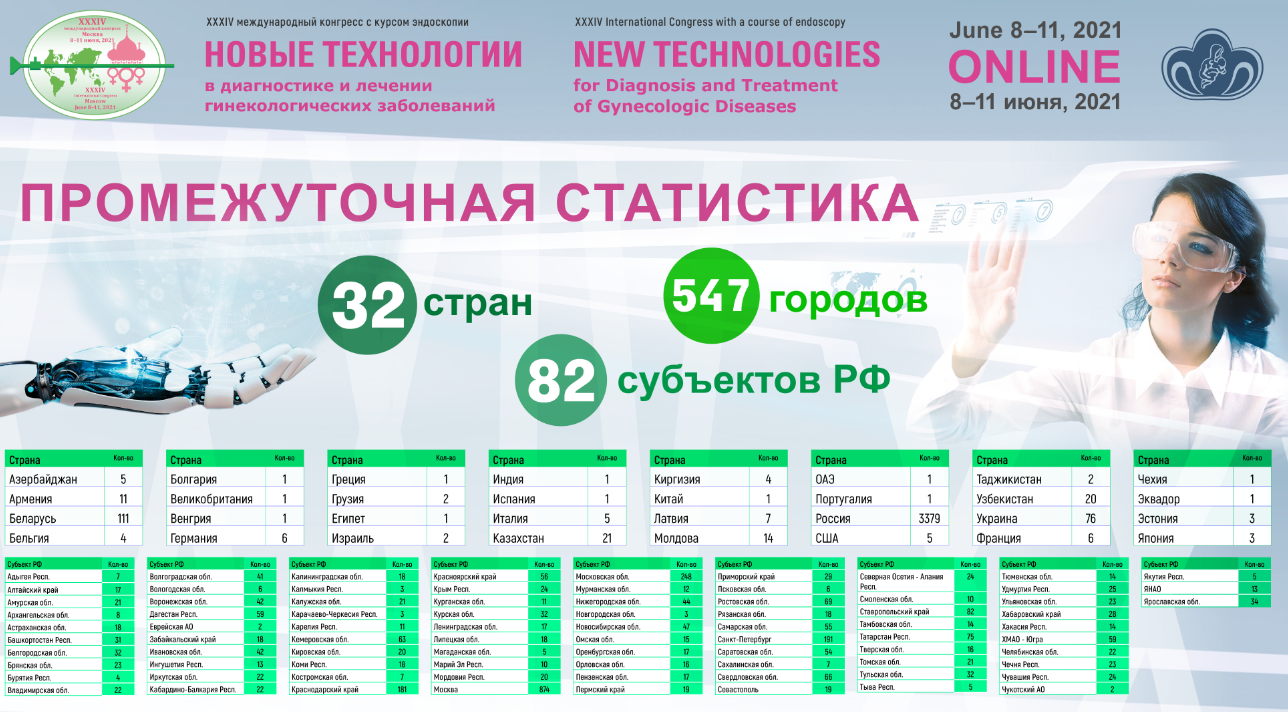 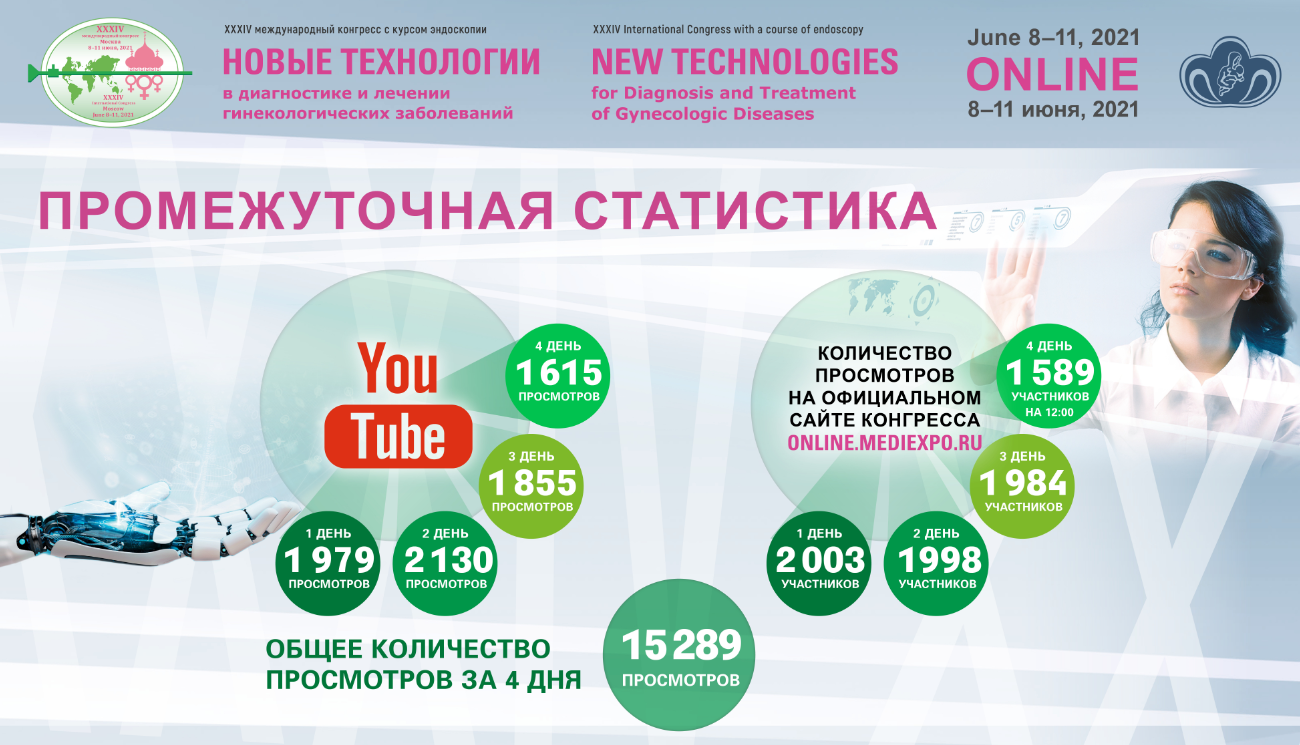 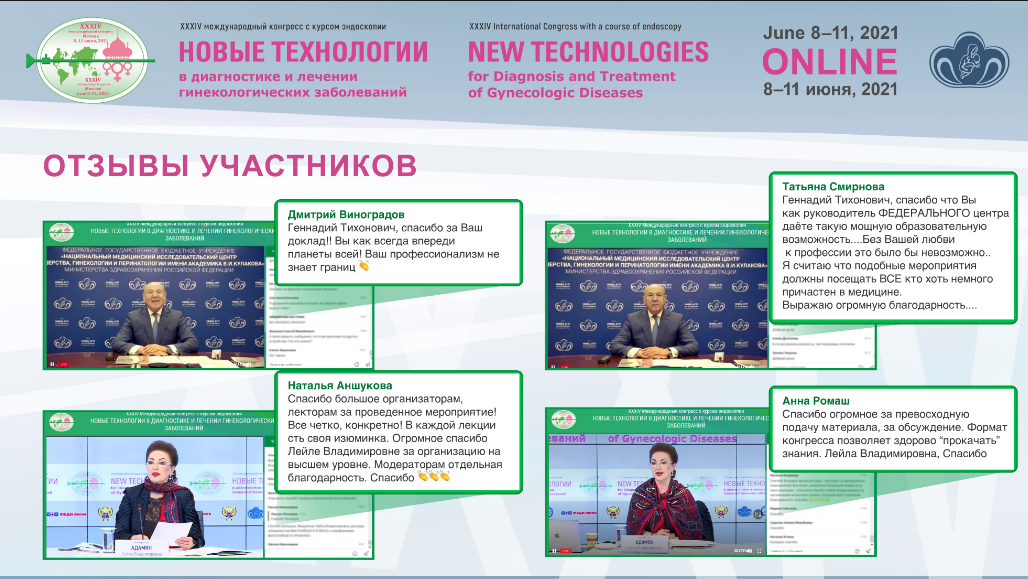